On the Use of Infrared Spectral Band Adjustment Factors
To Extend IASI to Archived Data


Patrick Minnis1, Ben Scarino2, Arun Gopalan2, Dave Doelling1

1NASA Langley Research Center, Hampton, VA
2SSAI, Hampton, VA USA






GSICS Annual Meeting, Williamsburg, VA USA
4-8 March
Objectives
• Develop an empirical spectral response function (SRF) radiance data base for each satellite imager channel & create spectral band adjustment factors for each potential pair of imager channels
		- solar channels, Ref: Sciamachy (see Scarino talk)
		- infrared channels, Ref: IASI, AIRS

• Complete the construction of a satellite inter-calibration algorithm suite

• Apply the algorithms to inter-calibrate meteorological and research satellite imager channels taken since 1976 using the Aqua MODIS as a calibration standard
Background
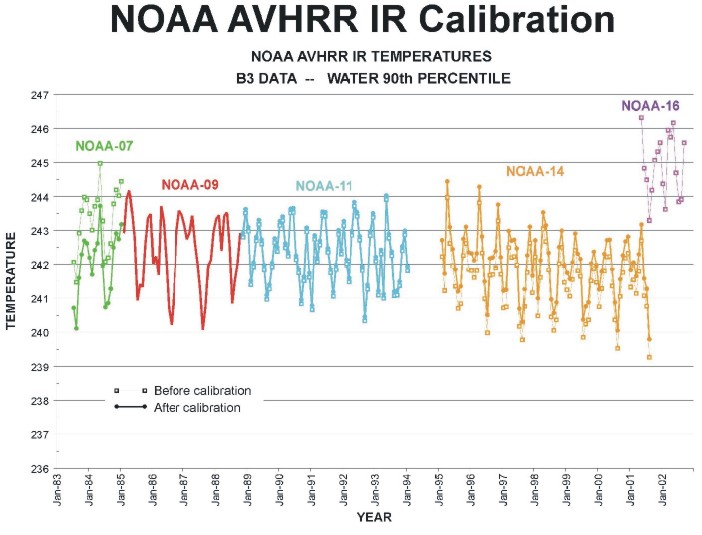 • ISCCP IR calibration: straight transfer of a LEO-to-GEO satellite 11 µm temperature,   TGEO = TLEO = a T’GEO + b, with no spectral correction

• Reference LEO imager calibration adjusted using 10th & 90th Percentile mean temperatures
Current GOAL
• Transfer IASI calibration via MODIS to AVHRR and to earlier GEOs

• Retain spectral characteristics of each imager
	- “true temperature”, not AVHHR equivalent

• Use trends in various parameters (e.g., percentiles, DCC) to monitor older AVHRRs
Approach
• Derive pseudo-radiances LDl for each target satellite channel SRF RDl from either SCIAMACHY, IASI, CrIS, or AIRS spectral radiance Ll depending on the satellite channel and time period

		LDl = S Rli Lli’ (li - li-1) / S Rli’ (li - li-1)


• Determine spectral band adjustment factors (SBAF) relative for a target imager, t, to a particular reference, r, from pseudo-radiances

		Tlt = SBAFlrt(Tlr) = a Tlr + b

• Apply NSRT method to matched imager data from reference and target satellite imagers for entire overlap period, ‘ indicates data

		Tlt = SBAFltr(Tlt) = (a T’lr + b) =  a’ Tlt’ + b’ 	

			Force fits denote b and b’ forced to zero
Examples of Pseudo-radiance Sets
Aqua MODIS
NOAA-18 AVHRR
GOES-11 Imager
Spectral Response Functions on IASI Mean Footprint Radiance Spectrum
10 – 12 µm Channels, All Sky Tropical Ocean
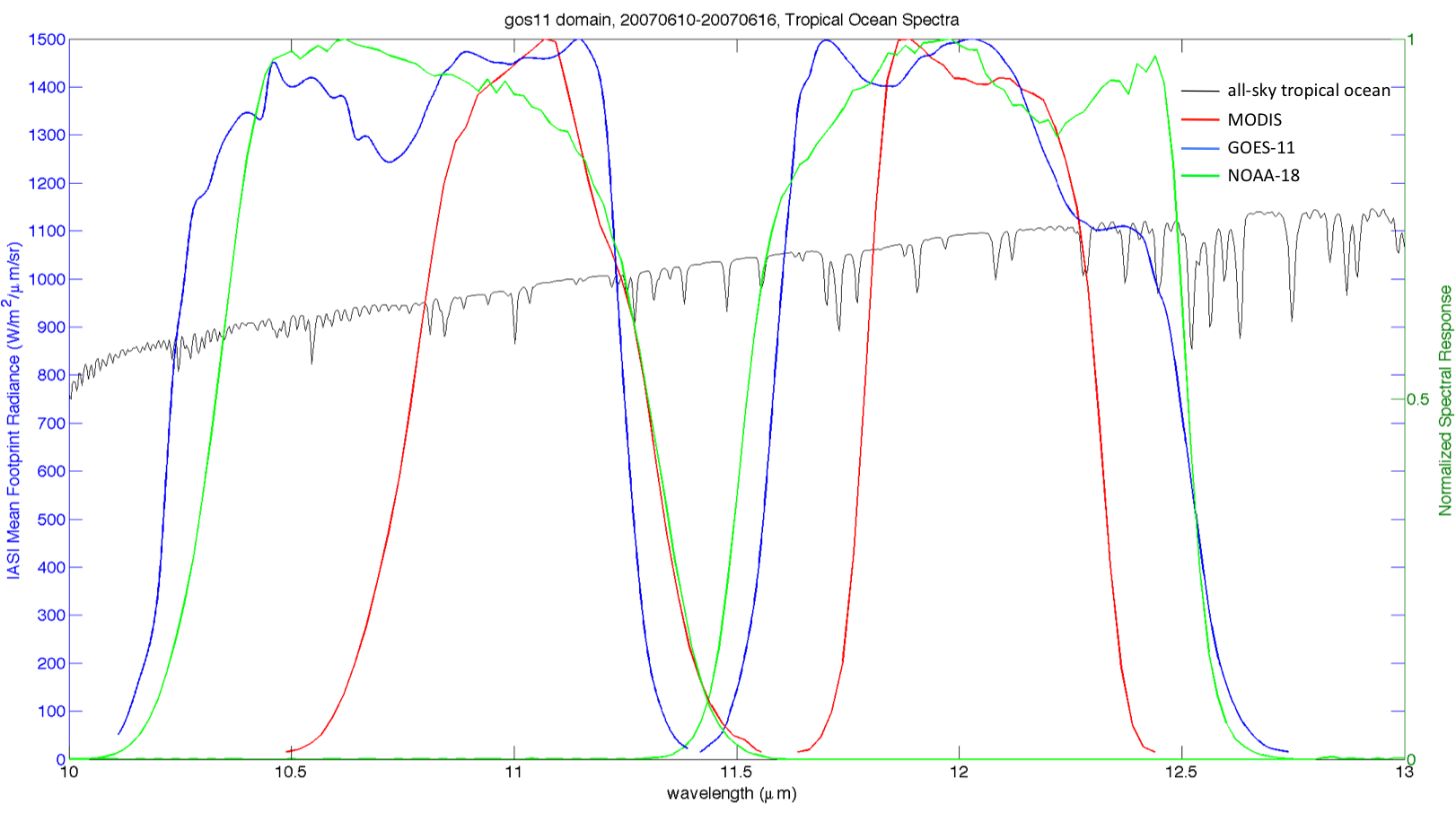 Pseudo-radiances from IASI, 12-µm Channels, GOES-11/MODIS
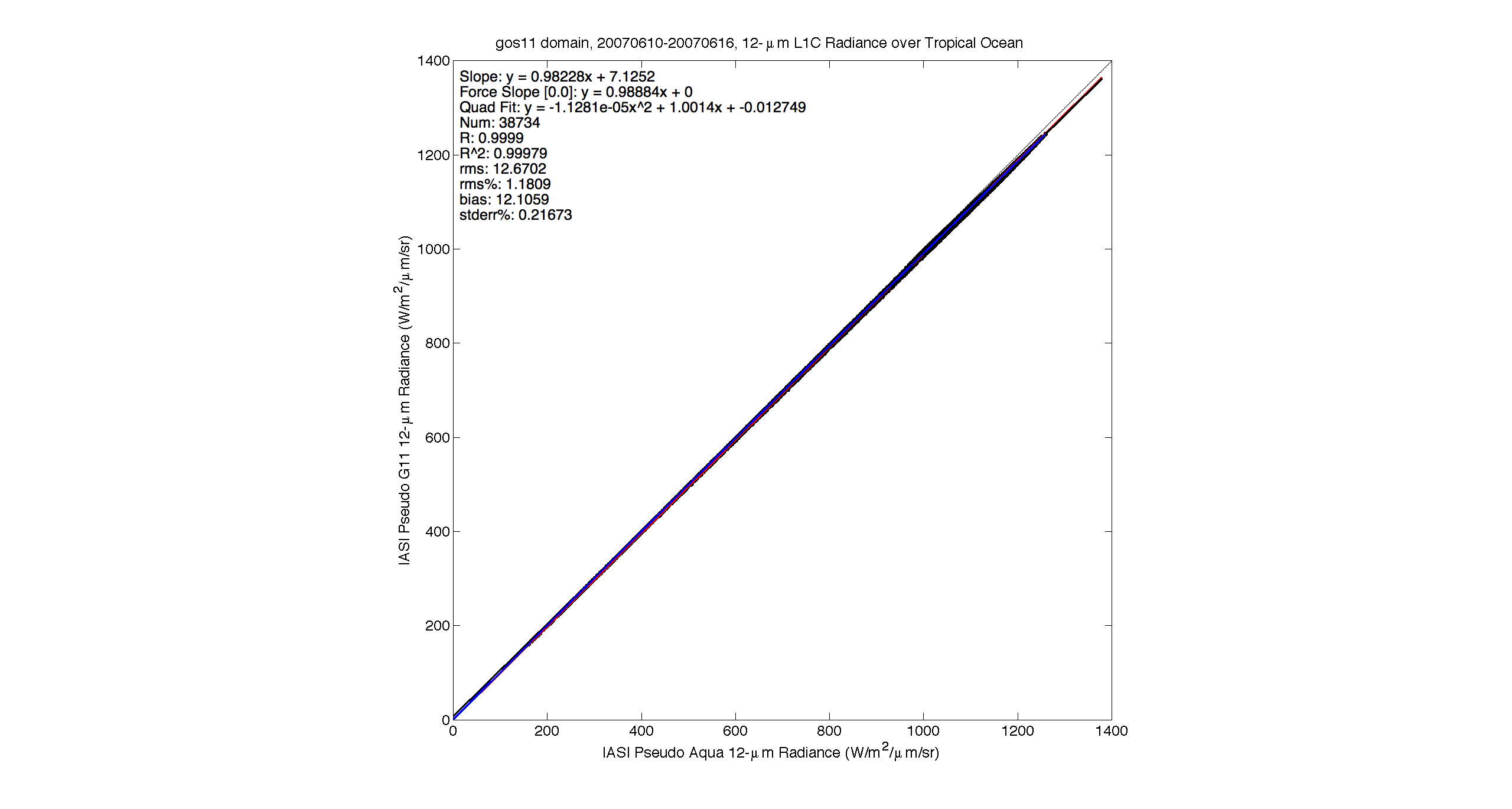 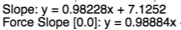 Pseudo-radiances from IASI, 12-µm Channels, GOES-11/NOAA-18
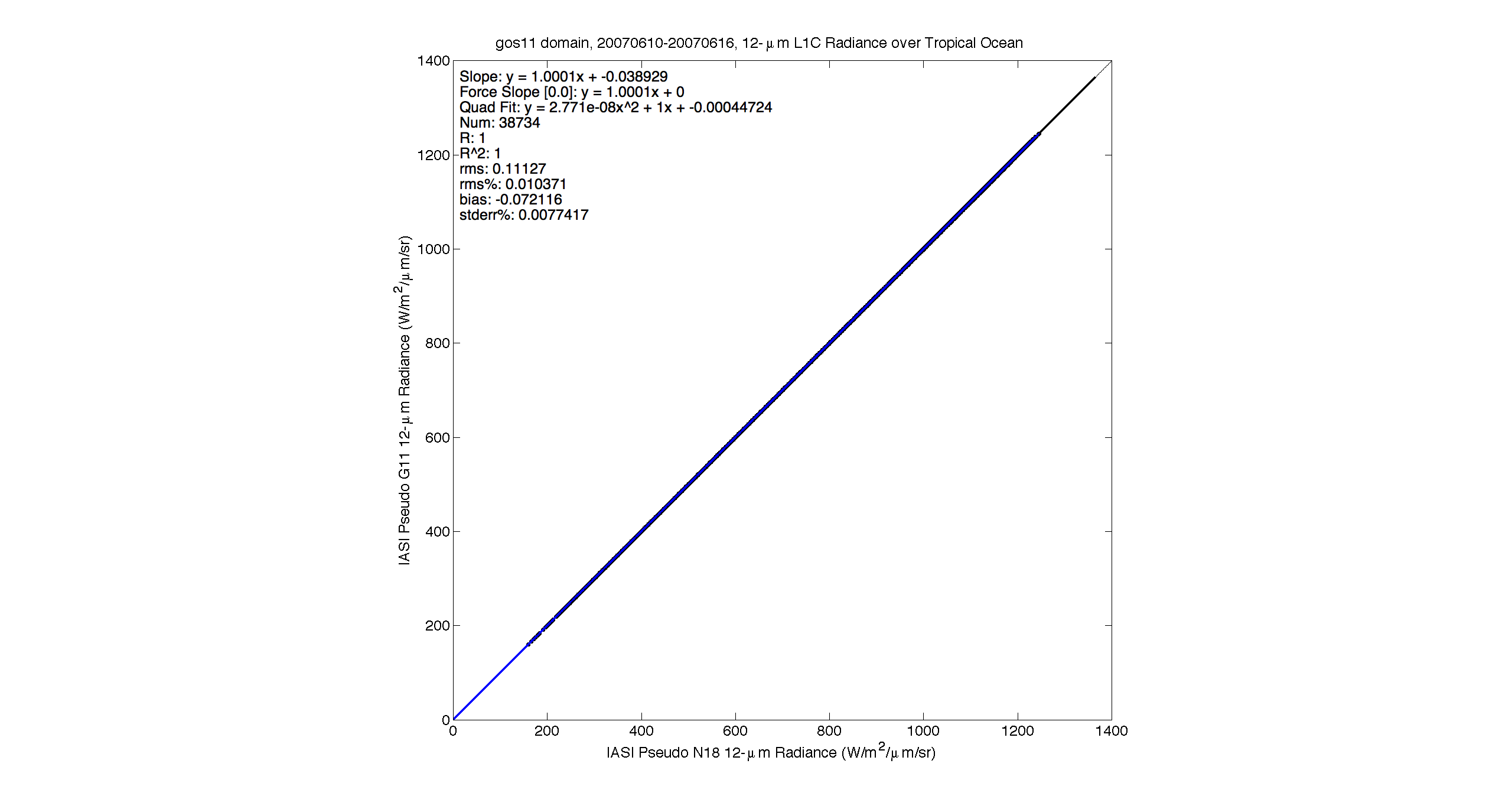 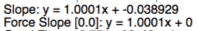 Pseudo-temperatures from IASI, 12-µm Channels, GOES-11/MODIS
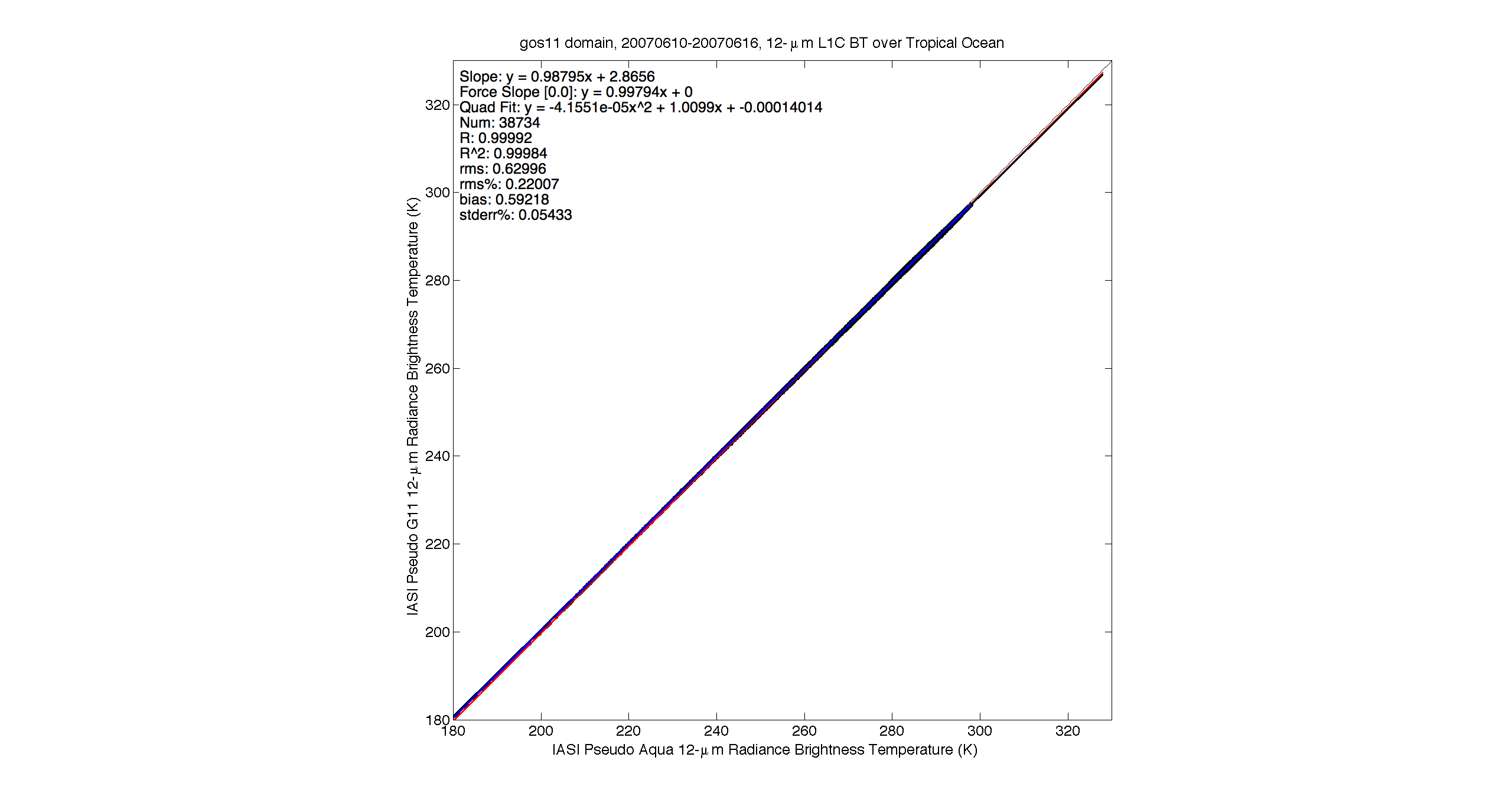 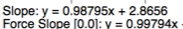 Pseudo-temperatures from IASI, 12-µm Channels, GOES-11/NOAA-18
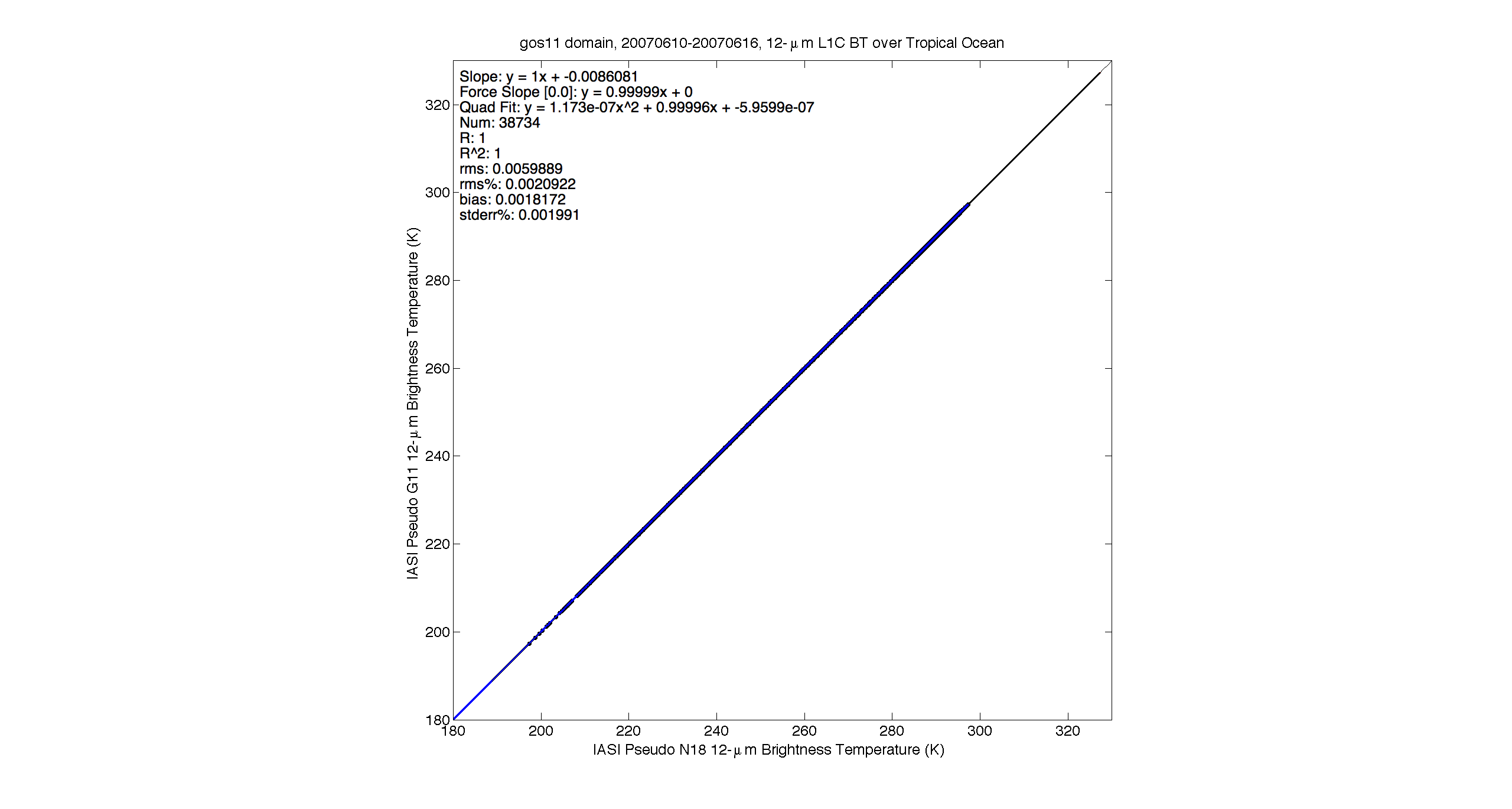 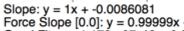 Spectral Response Functions on IASI Mean Footprint Radiance Spectrum
3.7 – 3.9 µm Channels, Night, All Sky Tropical Ocean
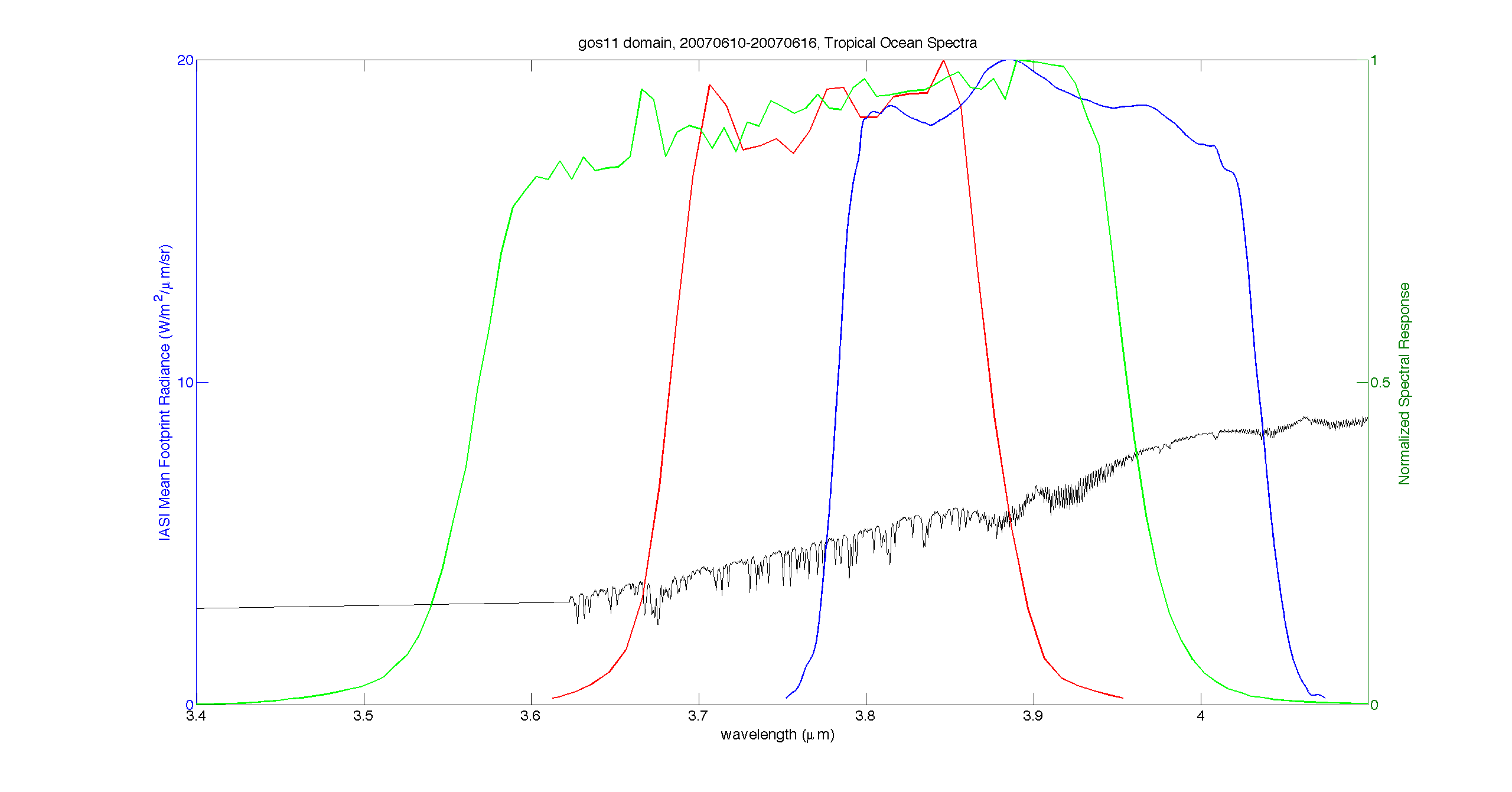 AVHRR
MODIS
GOES-11
Use model calculations for fill?
Pseudo-radiances from IASI, 3.8-µm Channels, GOES-11/MODIS
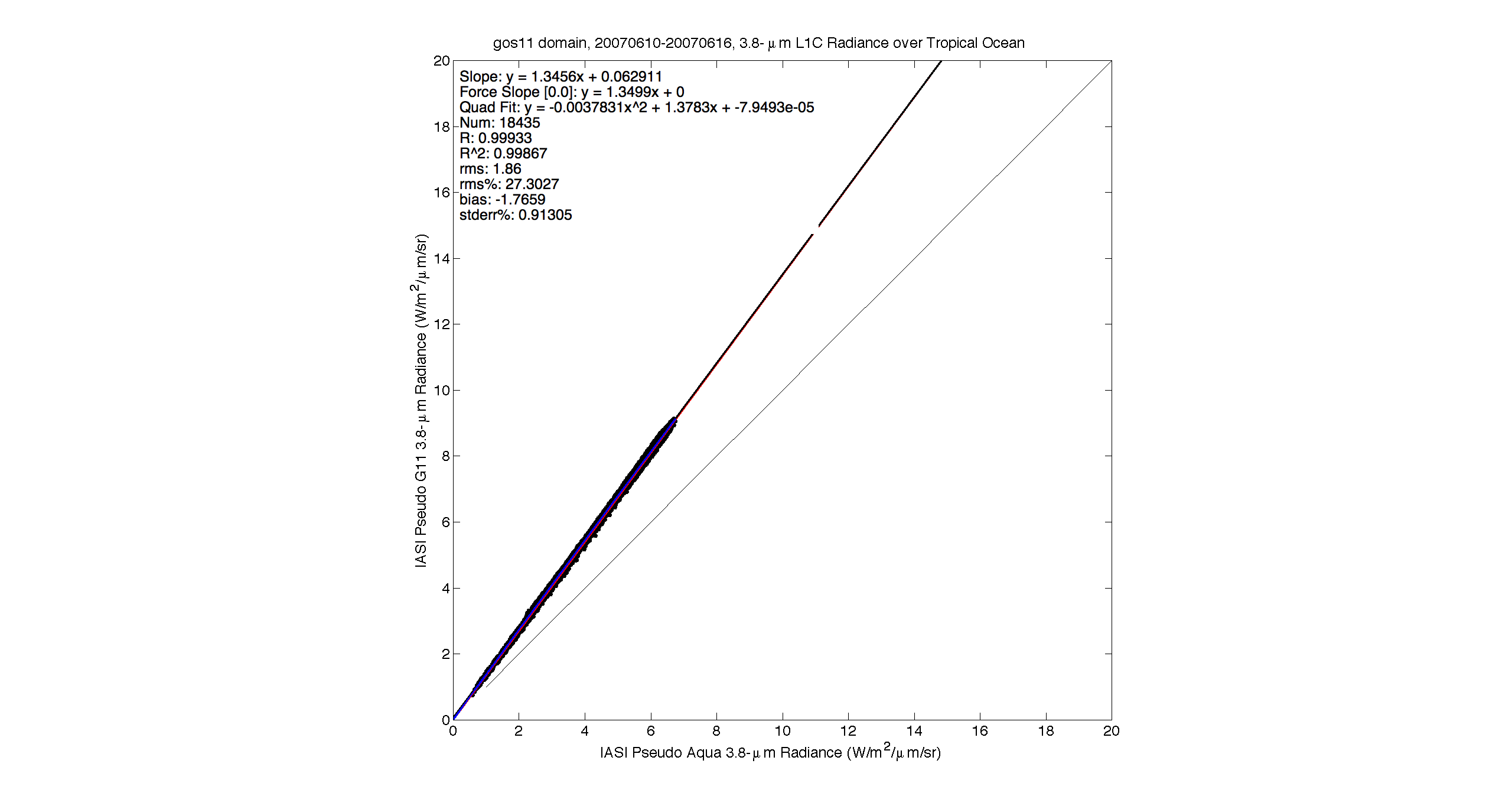 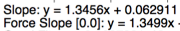 Pseudo-radiances from IASI, 3.8-µm Channels, GOES-11/NOAA-18
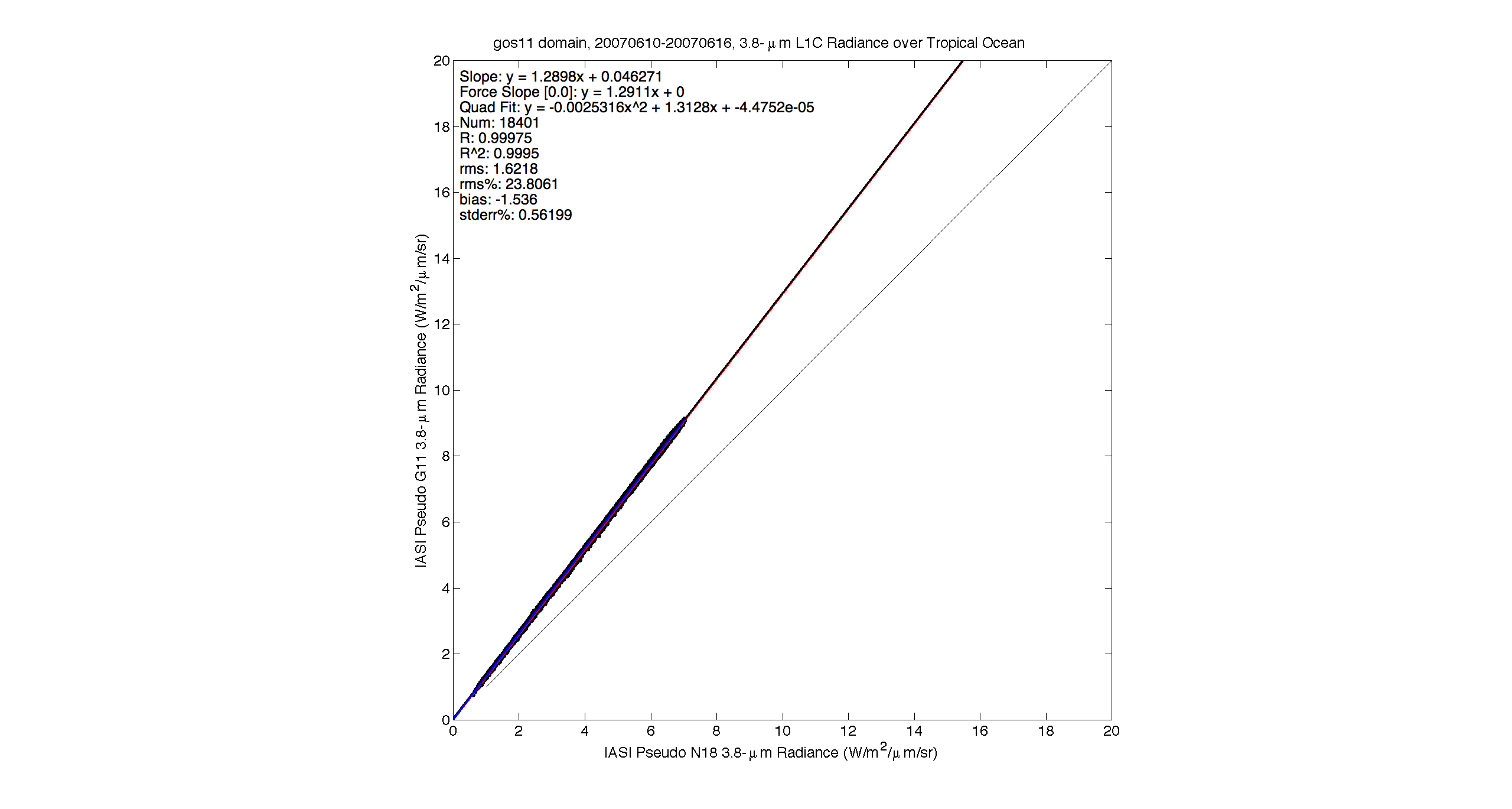 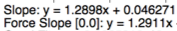 Pseudo-temperatures from IASI, 3.8-µm Channels, GOES-11/MODIS
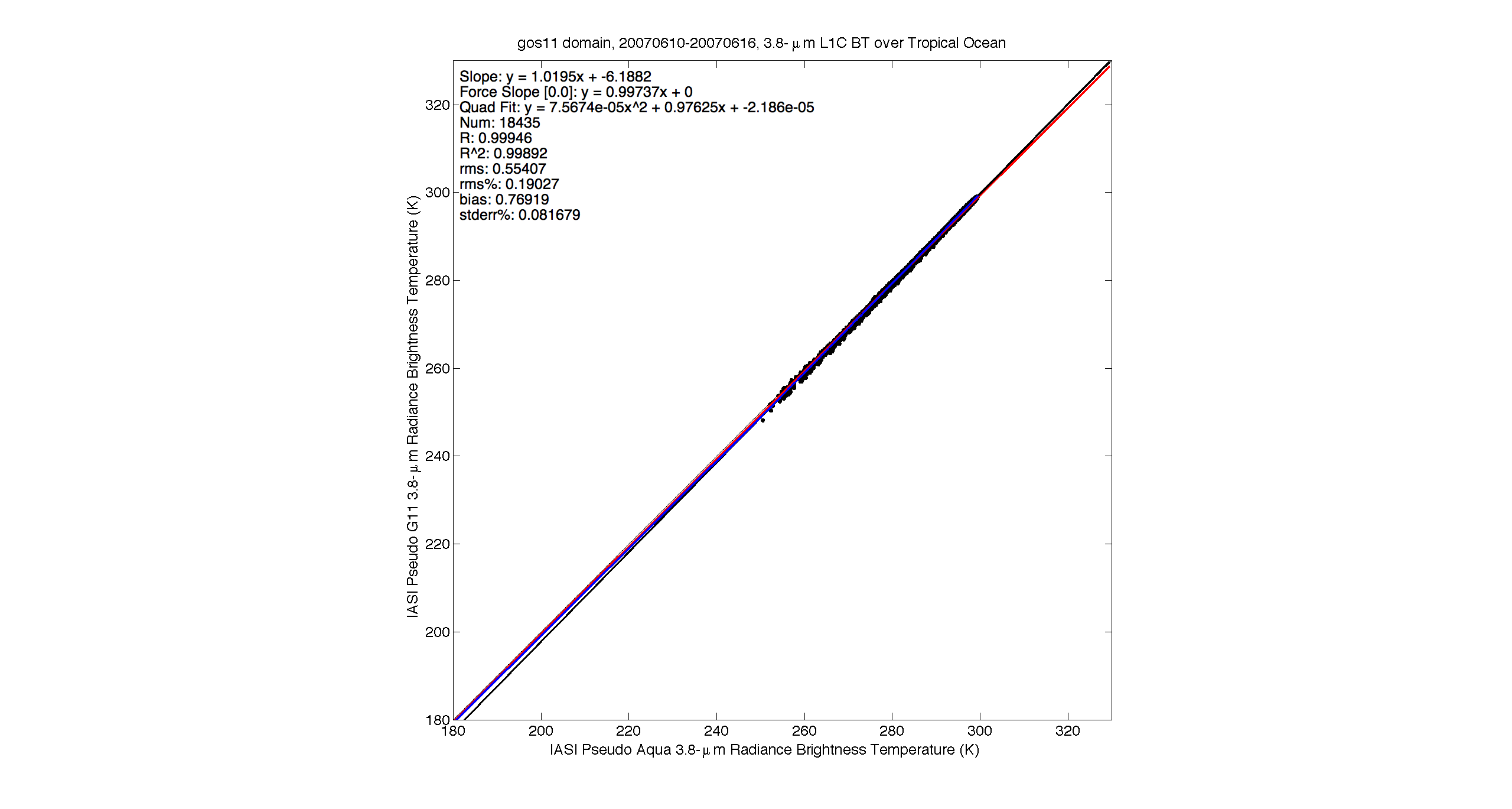 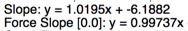 Pseudo-temperatures from IASI, 3.8-µm Channels, GOES-11/NOAA-18
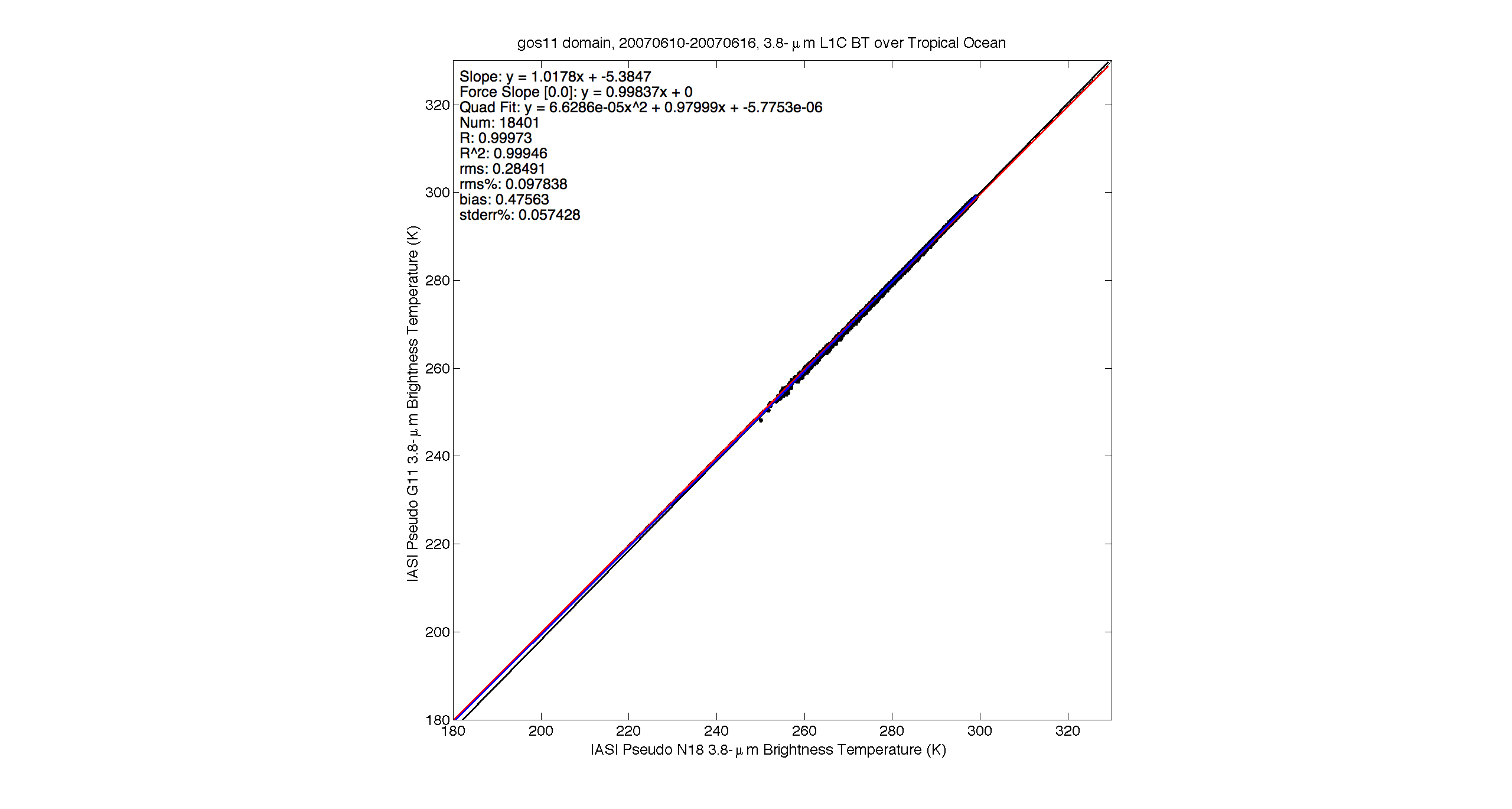 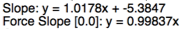 Testing Use of SBAFs & Cross-Calibrations to Extend Record Into Archive
• Three or four way cross calibration, apply SBAF or use raw data only

		1) intercalibrate satellites 1 and 2
		2) intercalibrate satellites 2 and 3 after first step
		3) intercalibrate satellites 1 and 3
		4) compare results of steps 1 and 3, does SBAF improve agreement?

• Start with modern satellites, then older imagers, MODIS as reference
Using SBAFs to extend calibrations: MODIS to N-18 AVHRR; 3 satellites
12-µm channel, night, June 2008
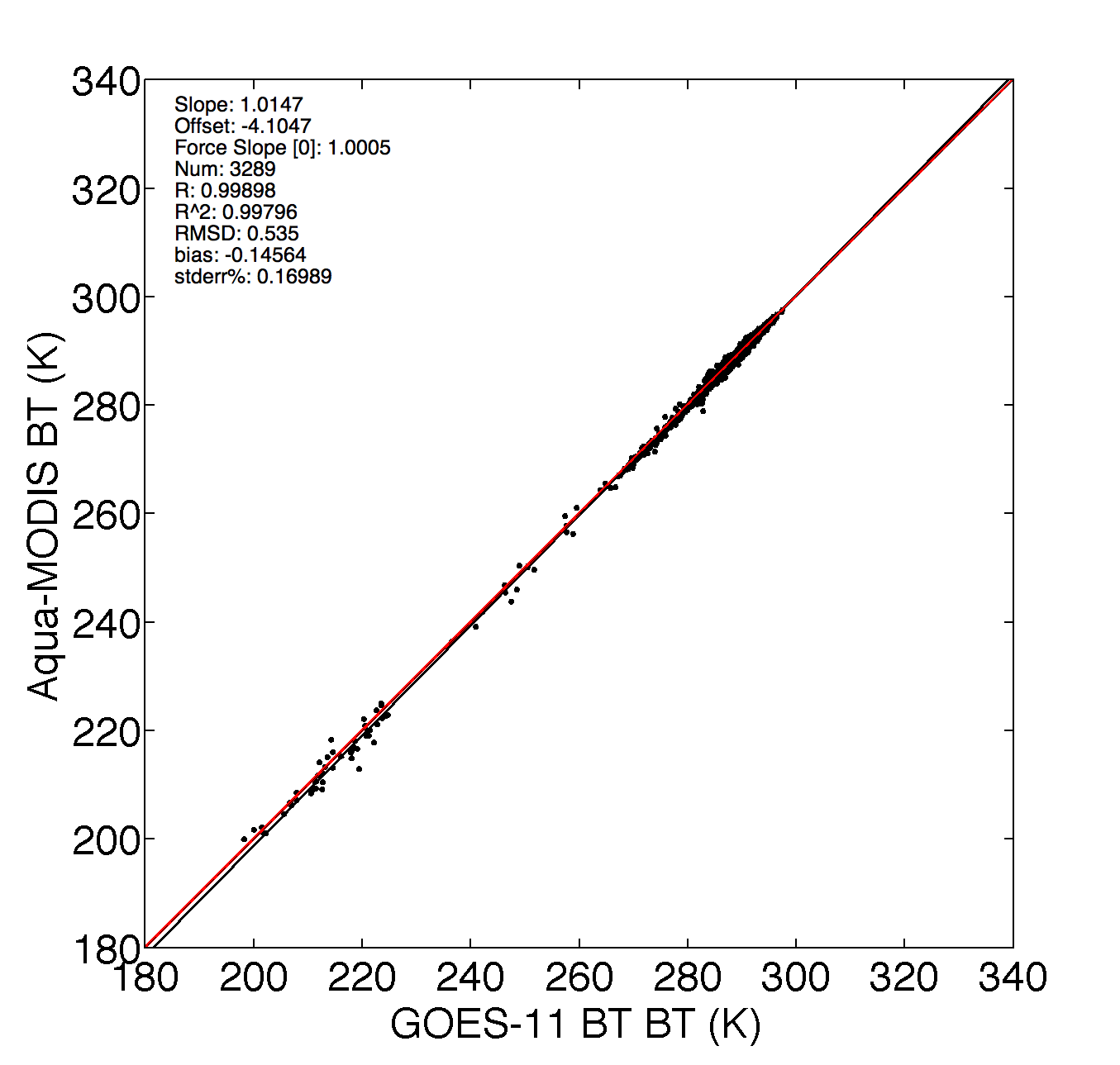 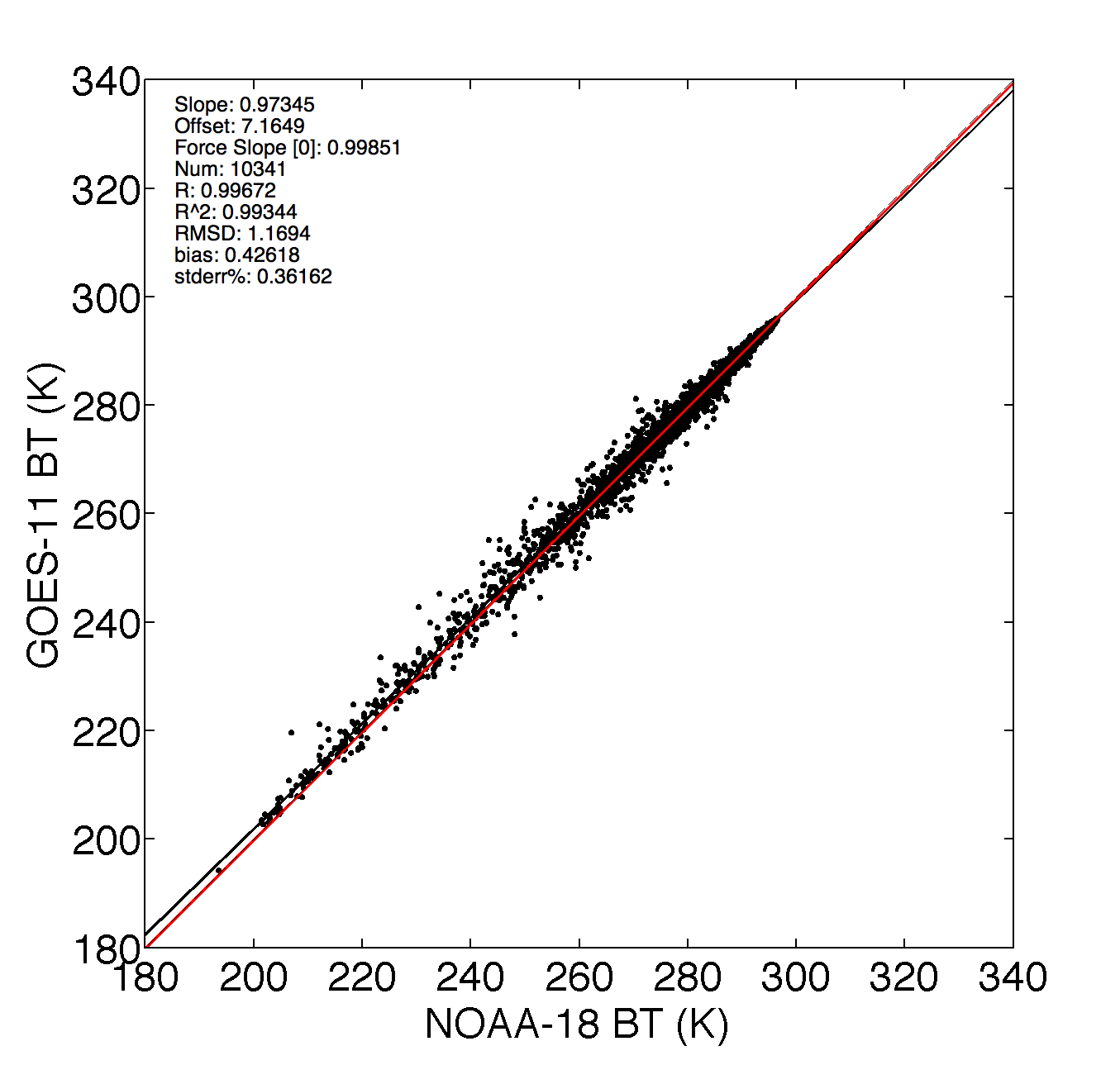 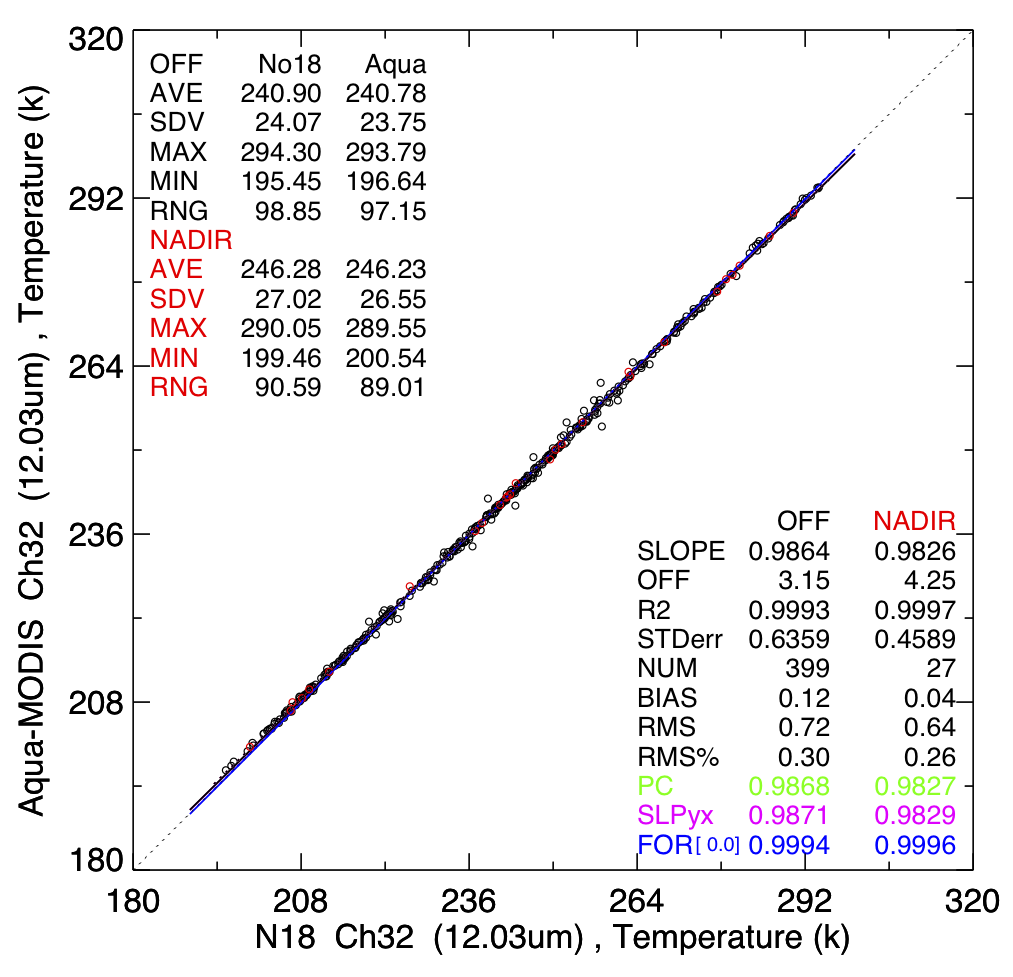 MODIS / GOES-11
direct
MODIS / NOAA-18
direct
GOES-11 / NOAA-18
Force Slope Comparisons
*SBAF slope
Using SBAFs to extend calibrations: MODIS to N-16 AVHRR; 4 satellites
11 µm channel, night, July 2006
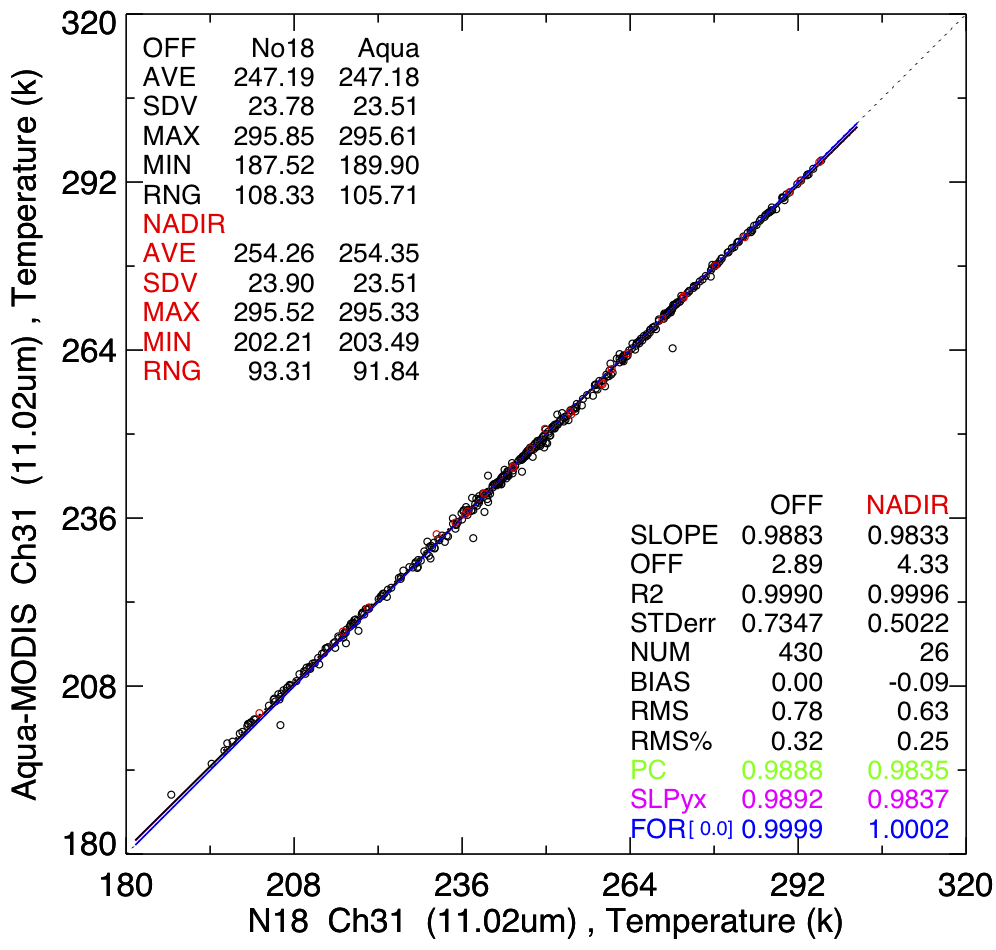 MODIS / NOAA-18
Direct
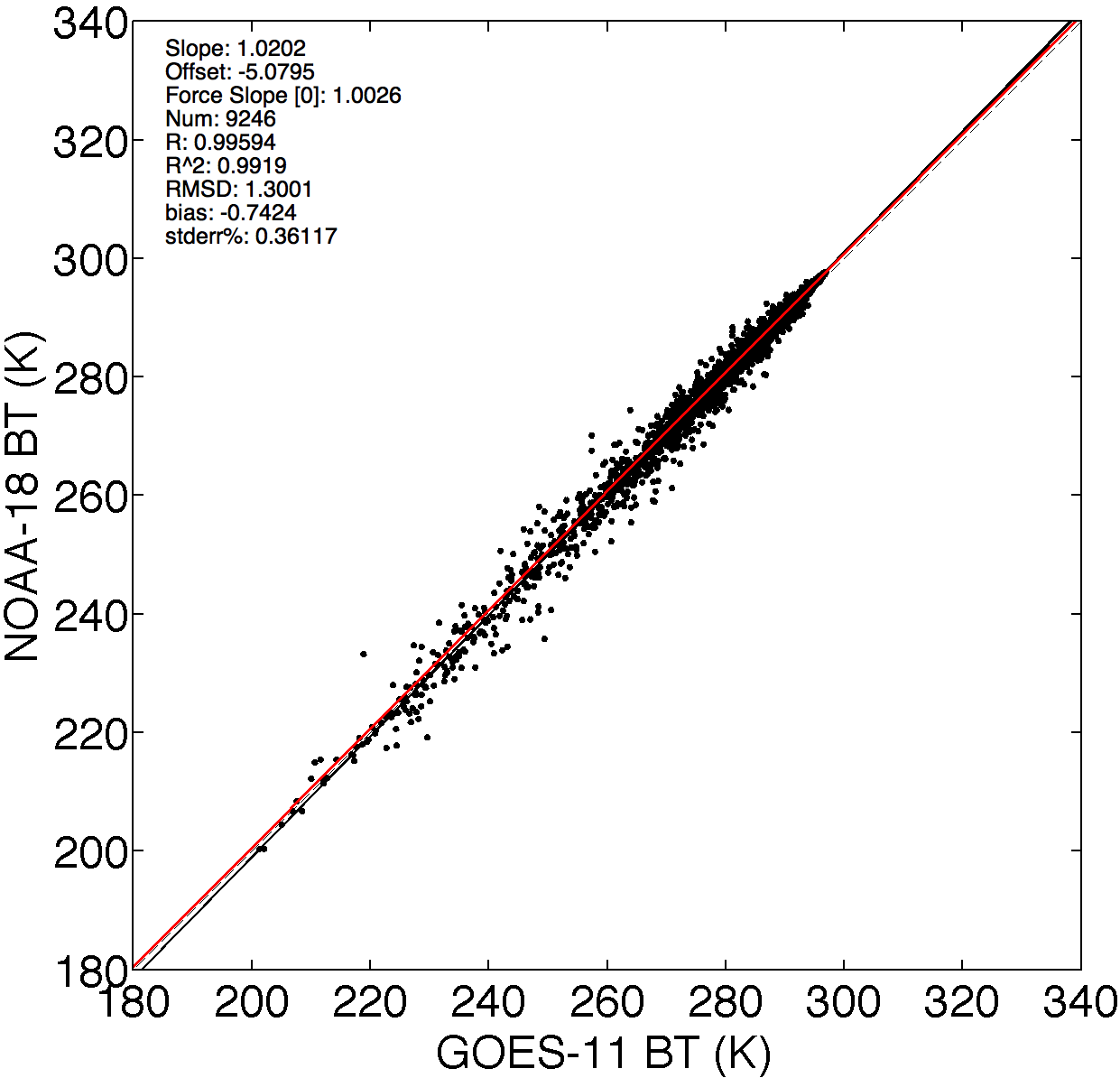 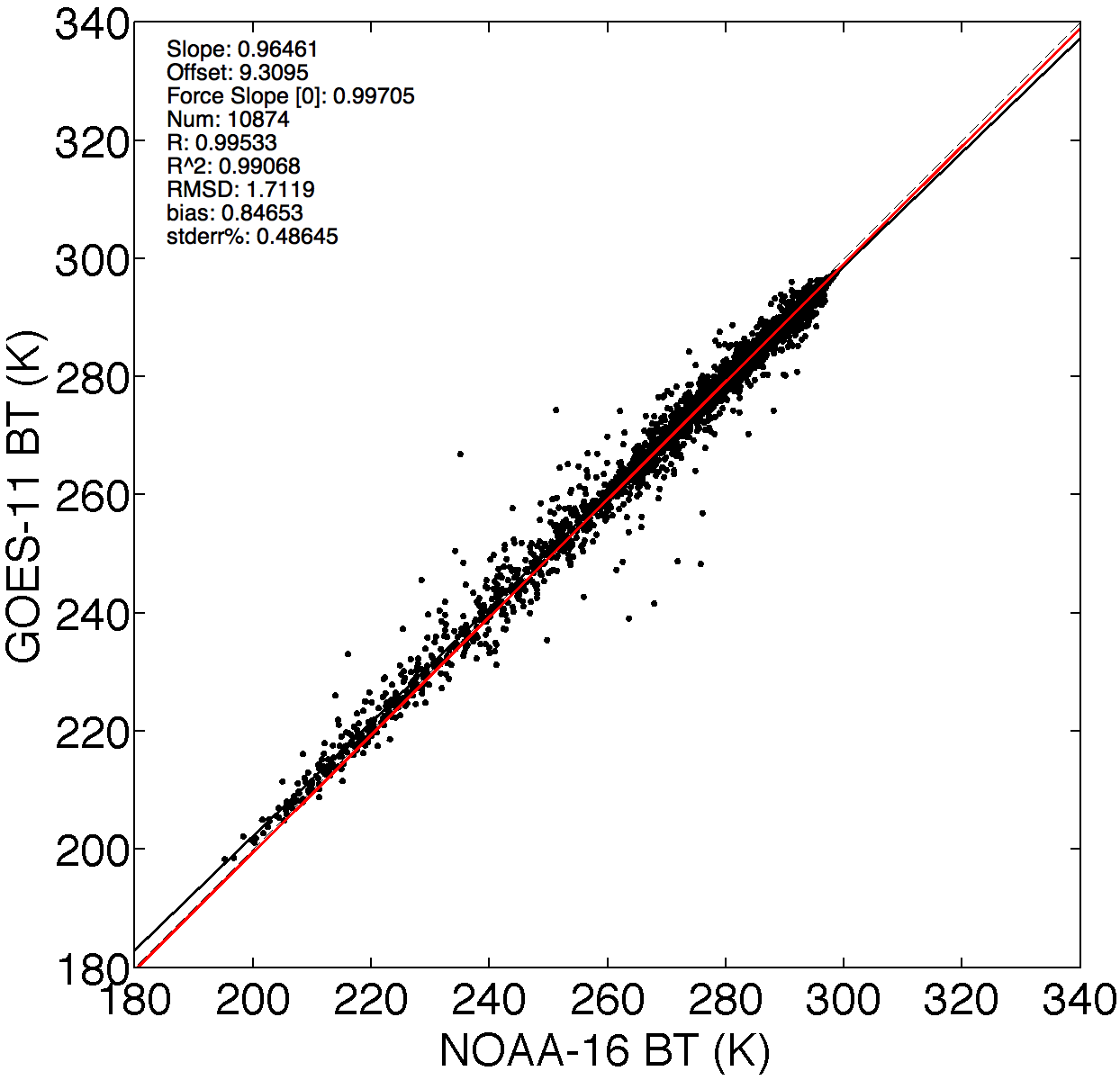 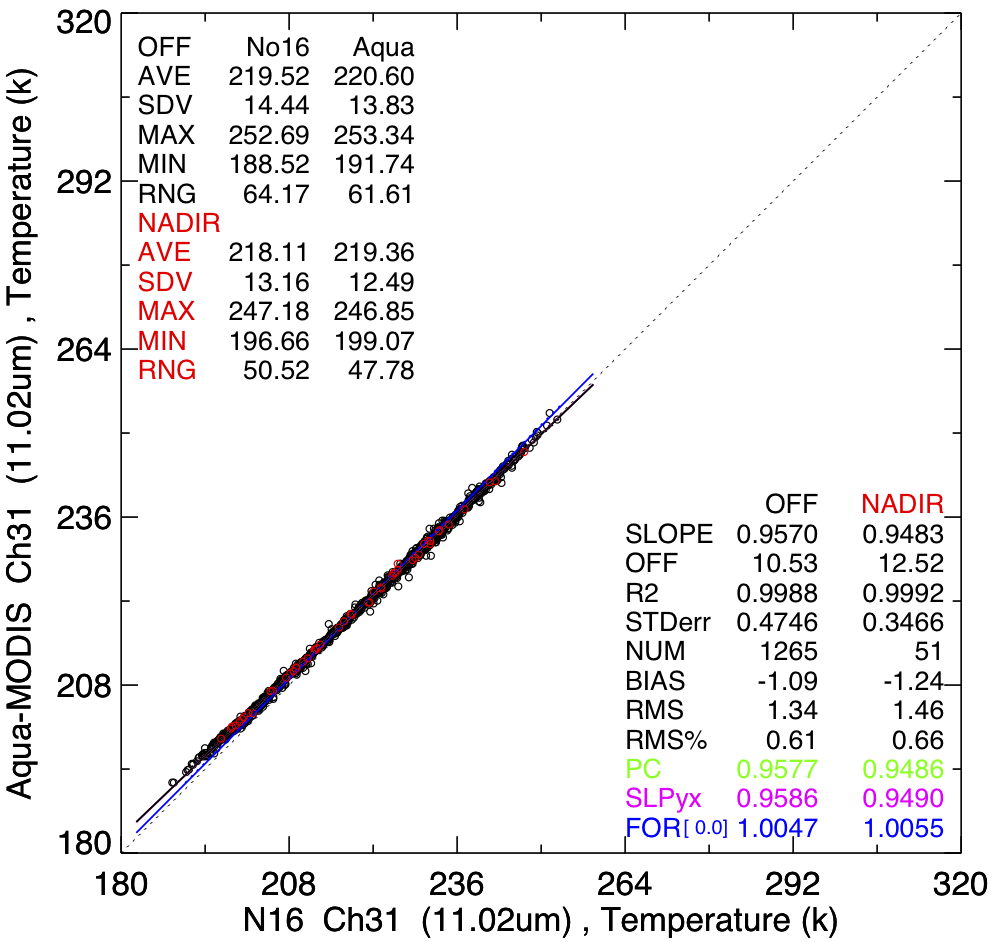 NOAA-18 / GOES-11
GOES-11 / NOAA-16
MODIS / NOAA-16
Direct
Force Slope Comparisons (numbers are for SBAF application)
*SBAF slope
Summary of Preliminary Results
• SBAF corrections for modern IR channels small
		- ~0.2%
		- ~0.5K

• Satellite to satellite transfer errors larger than SBAF corrections
		- 0.06 – 0.28% error for one generation transfer
		- 0.4 – 1.1% error for second generation transfer, 1K error

• Errors can probably be reduced by taking longer time periods to increase sampling 

• What about older satellites?
Spectral Response Functions on IASI Mean Footprint Radiance Spectrum
11 Channels, Night, All Sky Tropical Ocean
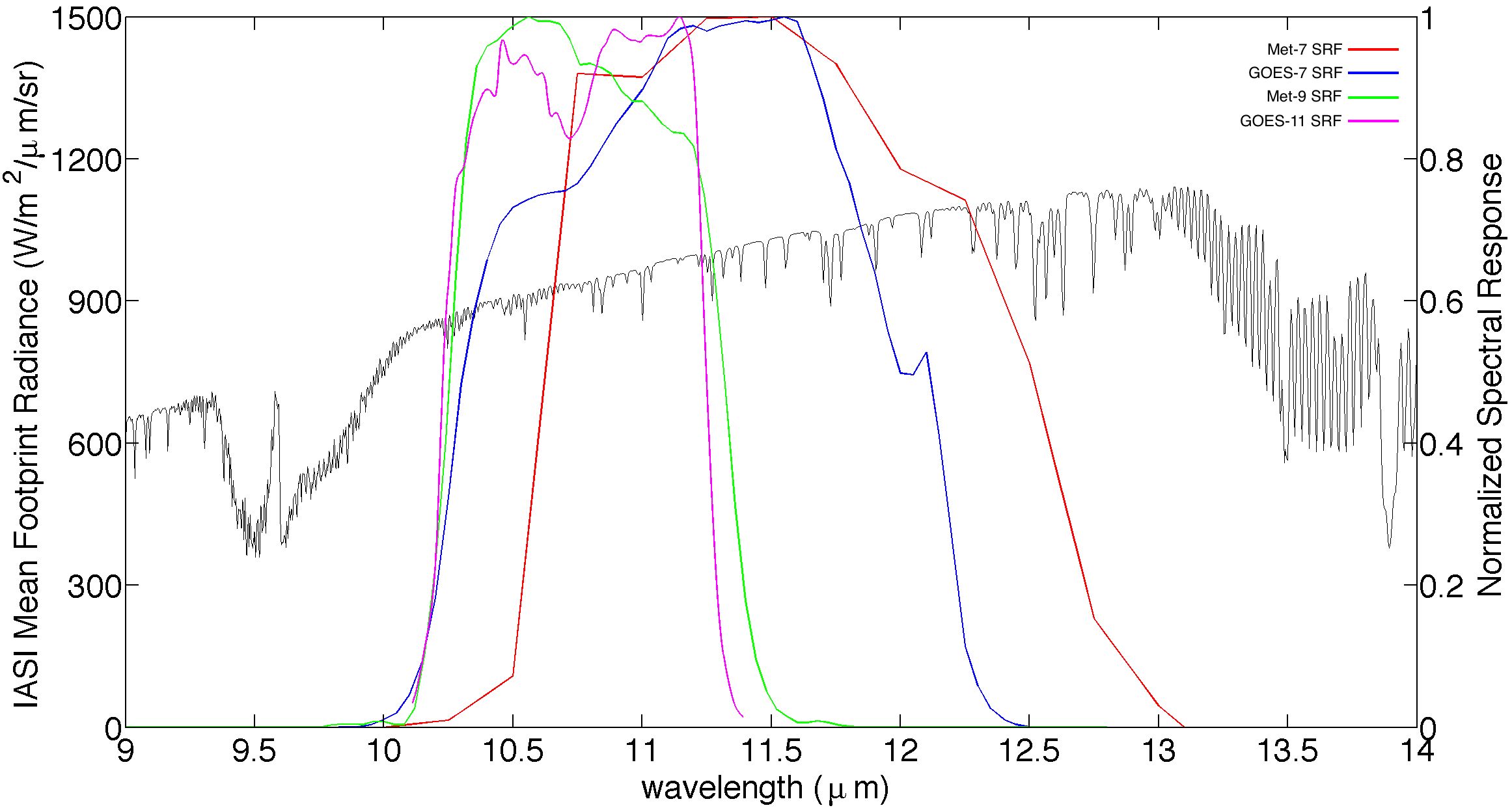 Meteosat-9
GOES-7
Meteosat-7
GOES-7
• Broader bands on older GEOs
Pseudo-temperatures from IASI, 11-µm Channels
GOES-7/NOAA-11, Meteosat-7/NOAA-11
GOES-7 vs. NOAA-11
Meteosat-7 vs. NOAA-11
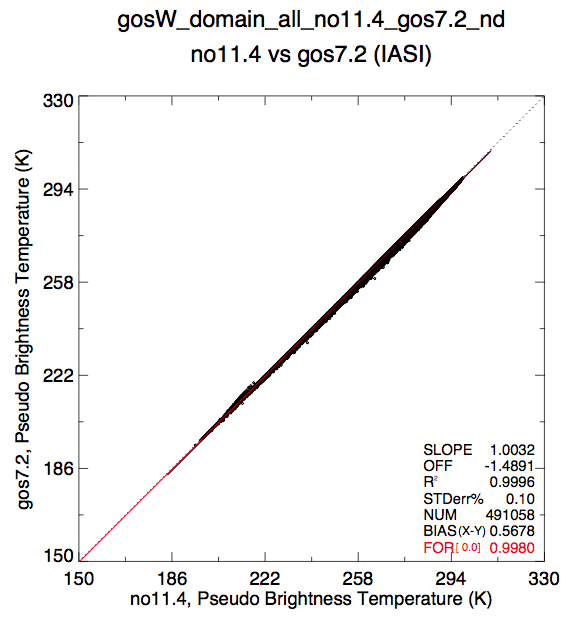 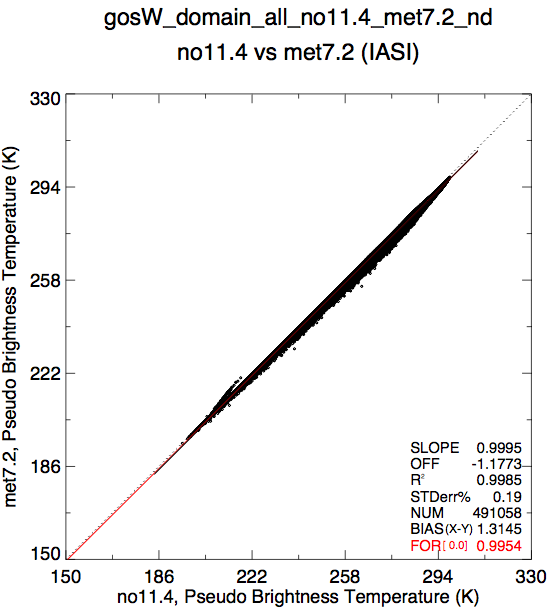 Pseudo-temperatures from IASI, 11-µm Channels
GMS-3/NOAA-11
GMS-3 vs. NOAA-11
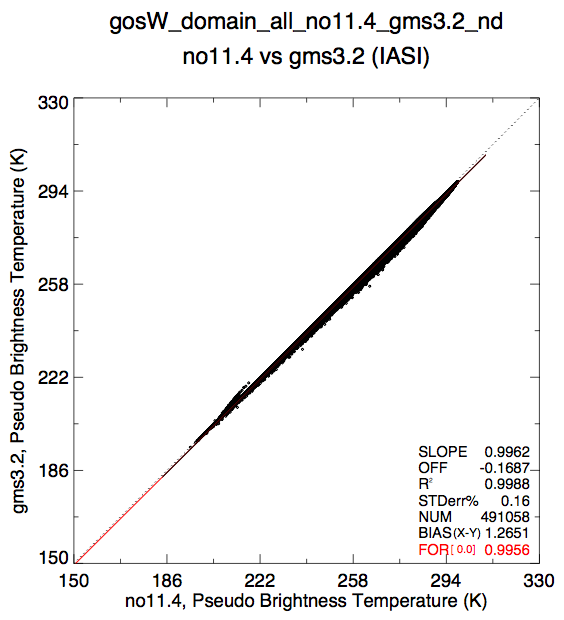 Older Satellites

• SBAF difference nearly double that for 2nd generation GEOS
		- ~0.4%
		- ~1.2 K

• transfer errors will likely be larger also due to navigation, resolution, etc.
Future Work
• Develop SBAFs using larger datasets to determine if there are seasonal or diurnal changes
		- fill in AVHRR 3.7-µm spectrum

• Test using multiple months of modern data to establish transfer errors

• Perform tests using year or two of 1st generation matched data

• Determine trend correction method for older satellites
		- percentiles, DCC, SSTs?
		- GSICS reference?

• Perform normalizations, clean up short term variations